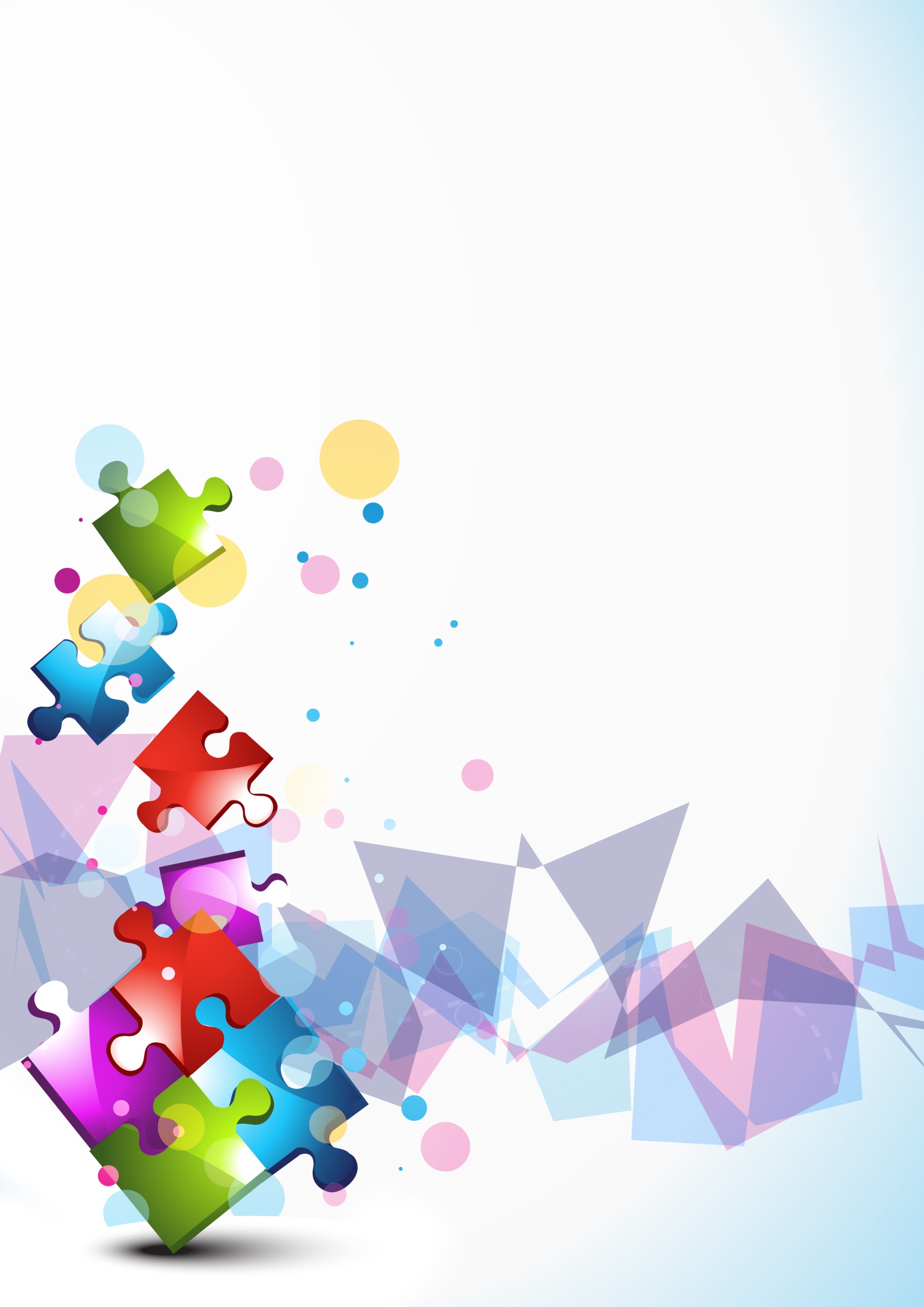 Краевая инновационная площадка «Комплексная модель организационно-педагогического сопровождения социально-профессионального самоопределения детей в условиях непрерывного образования («Школа раннего самоопределения»)
МБОУ СОШ №18 пос.Паркового Тихорецкого района
Проектное управление программой
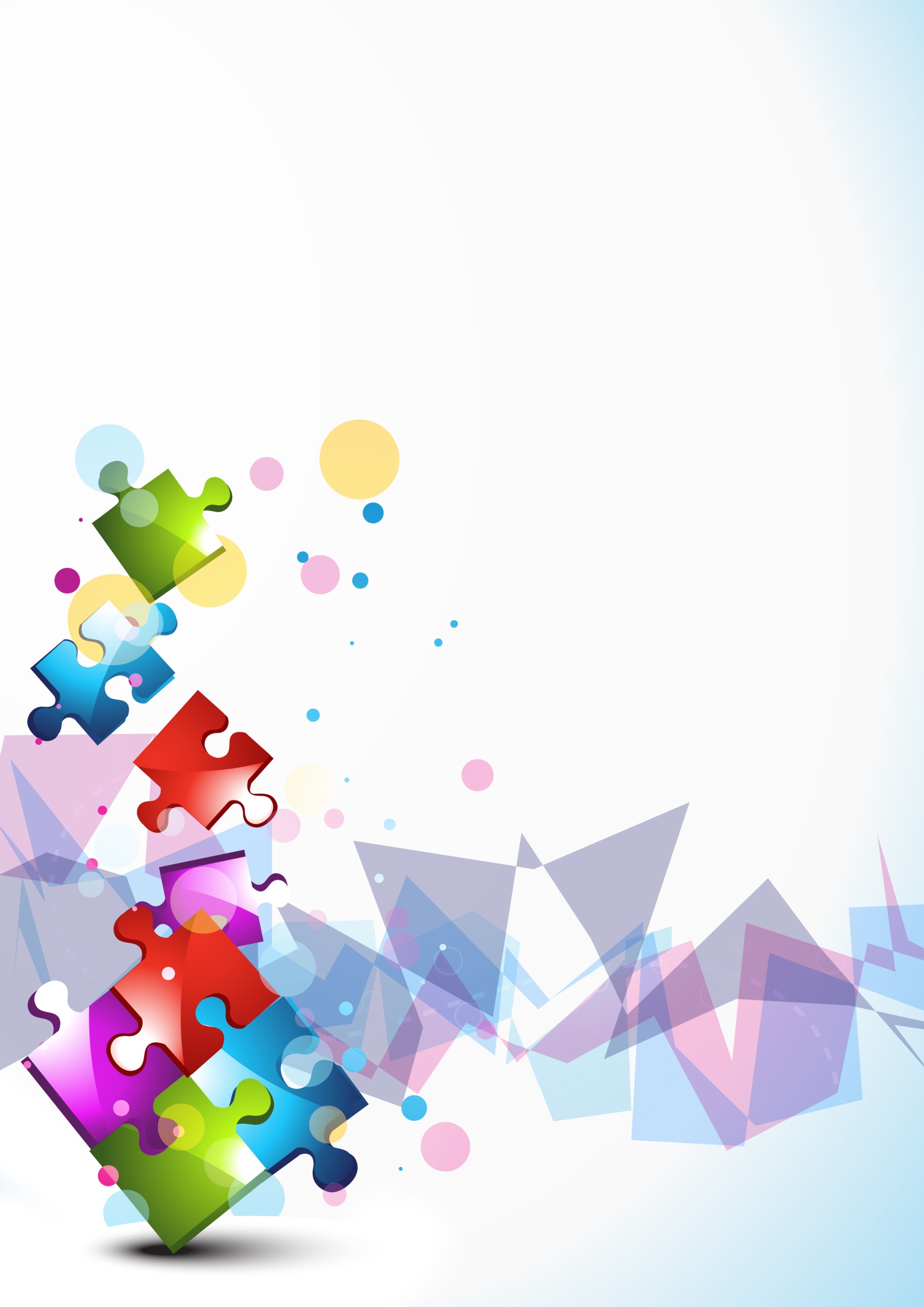 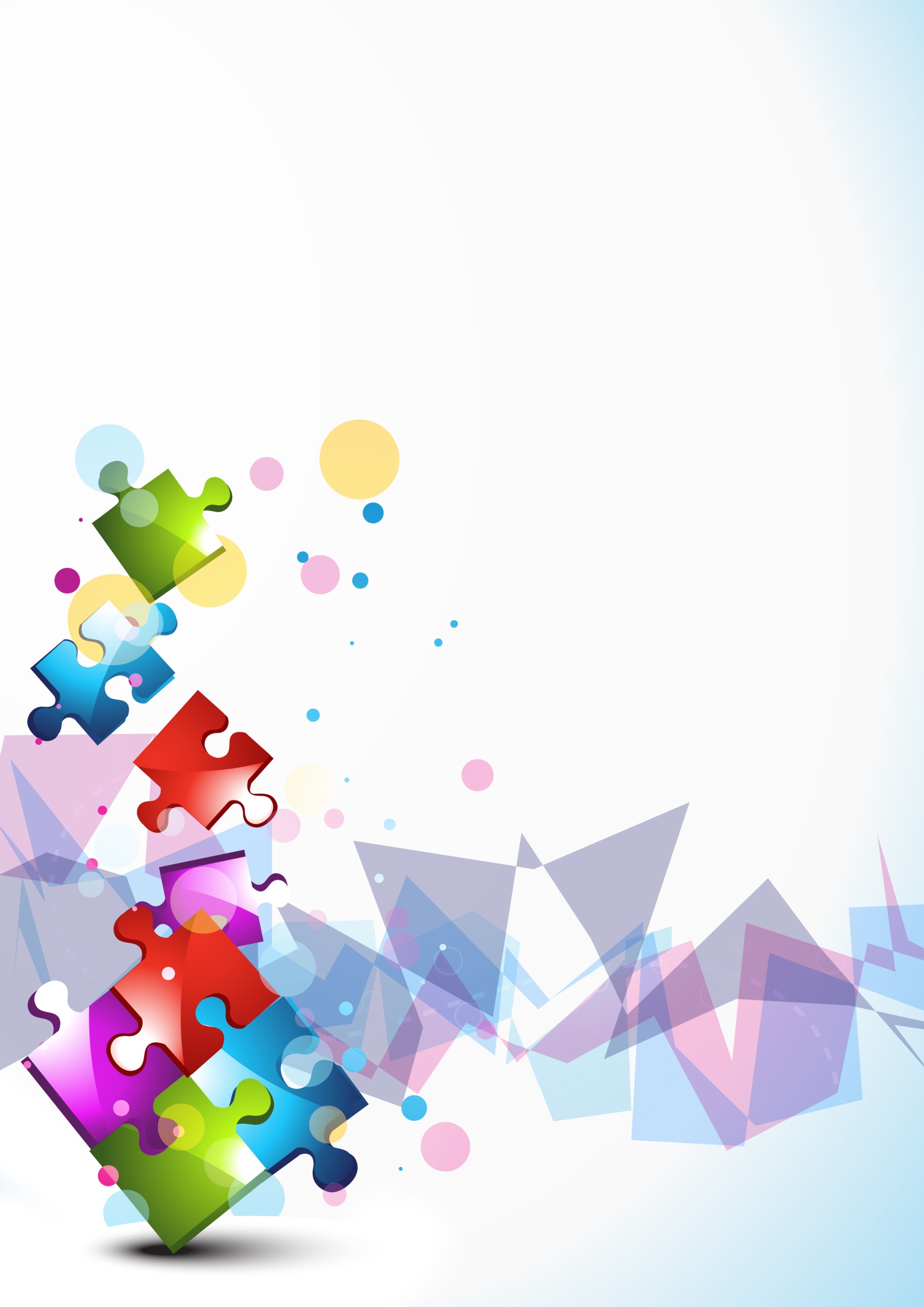 Фестиваль профессий
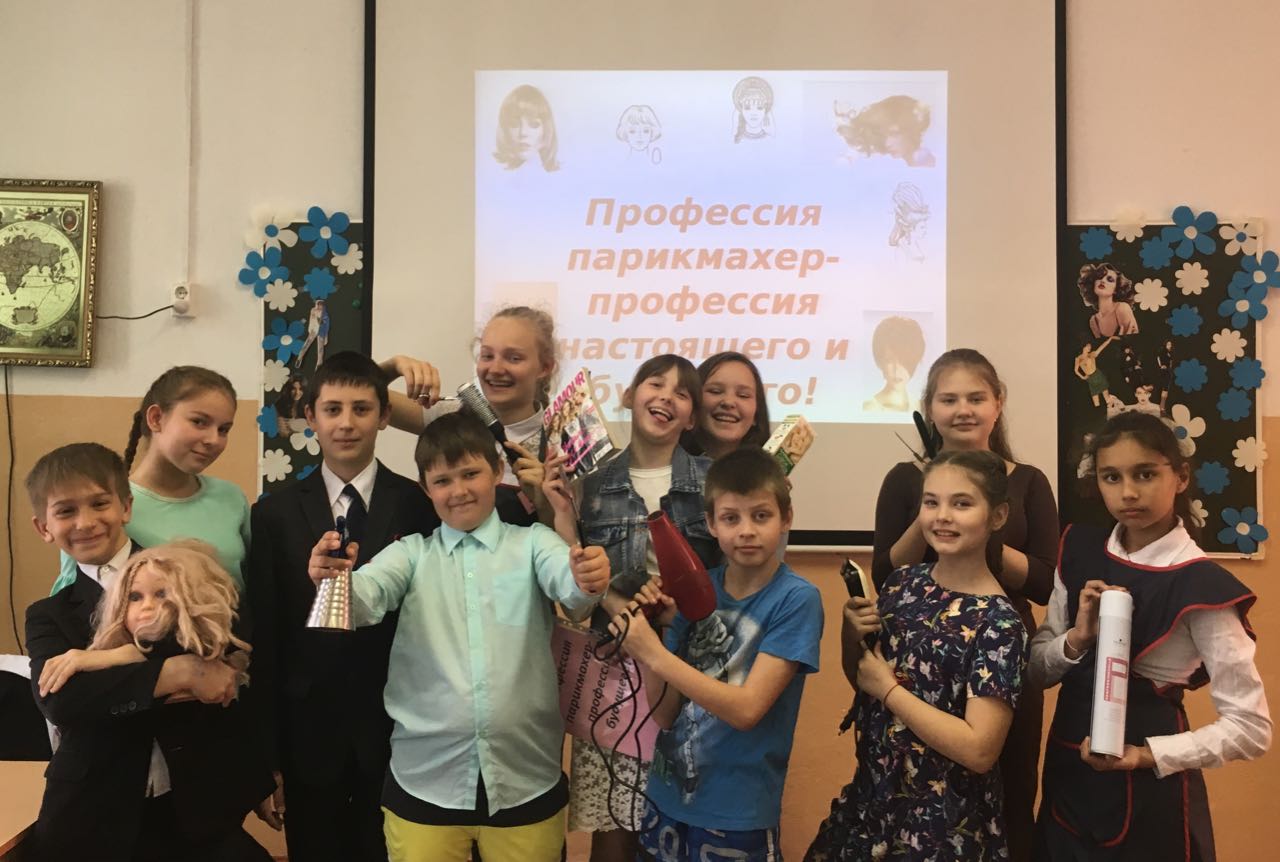 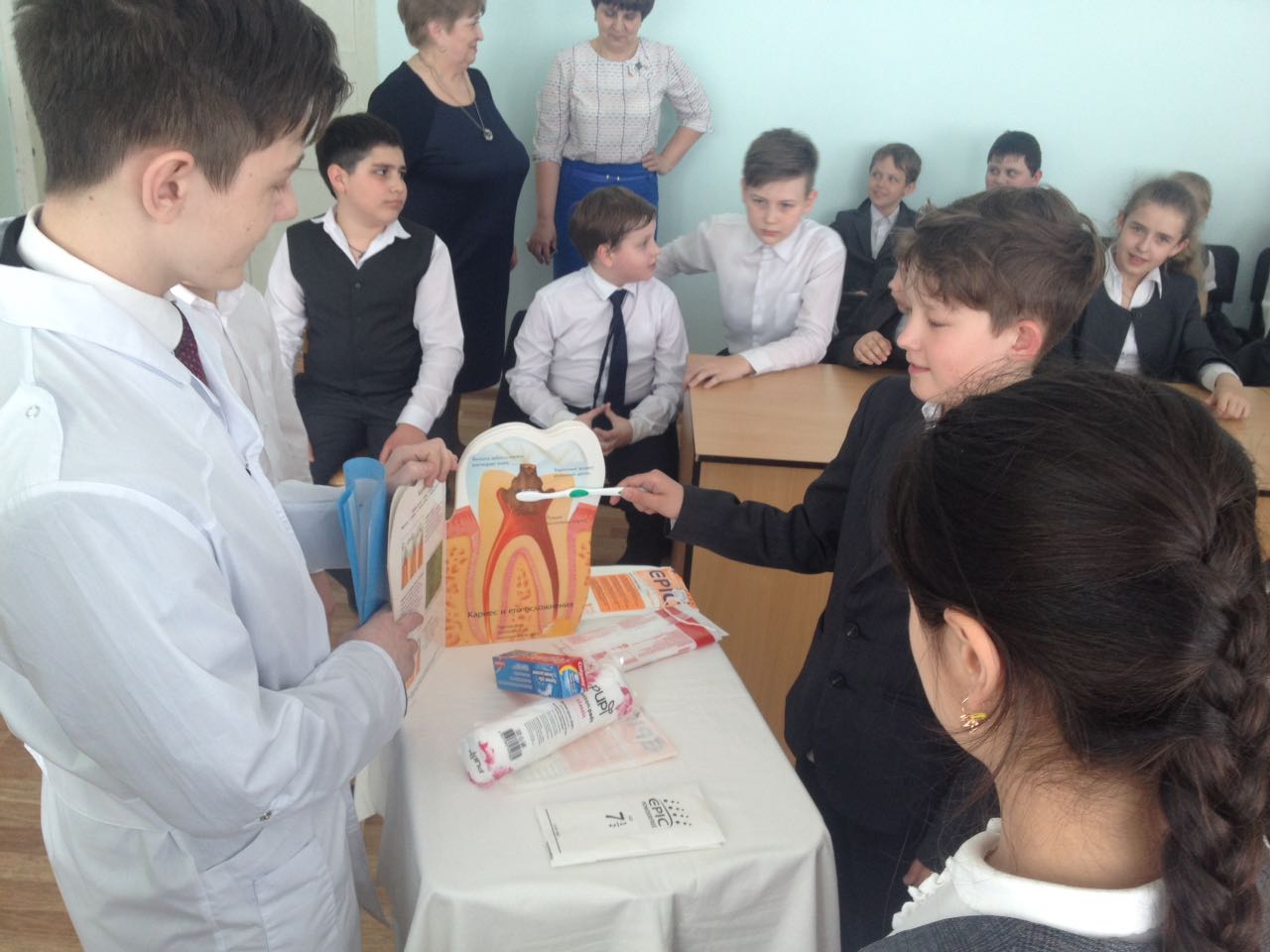 Профессия стоматолога  представлена 10 классом

Профессия парикмахера представлена 5-а
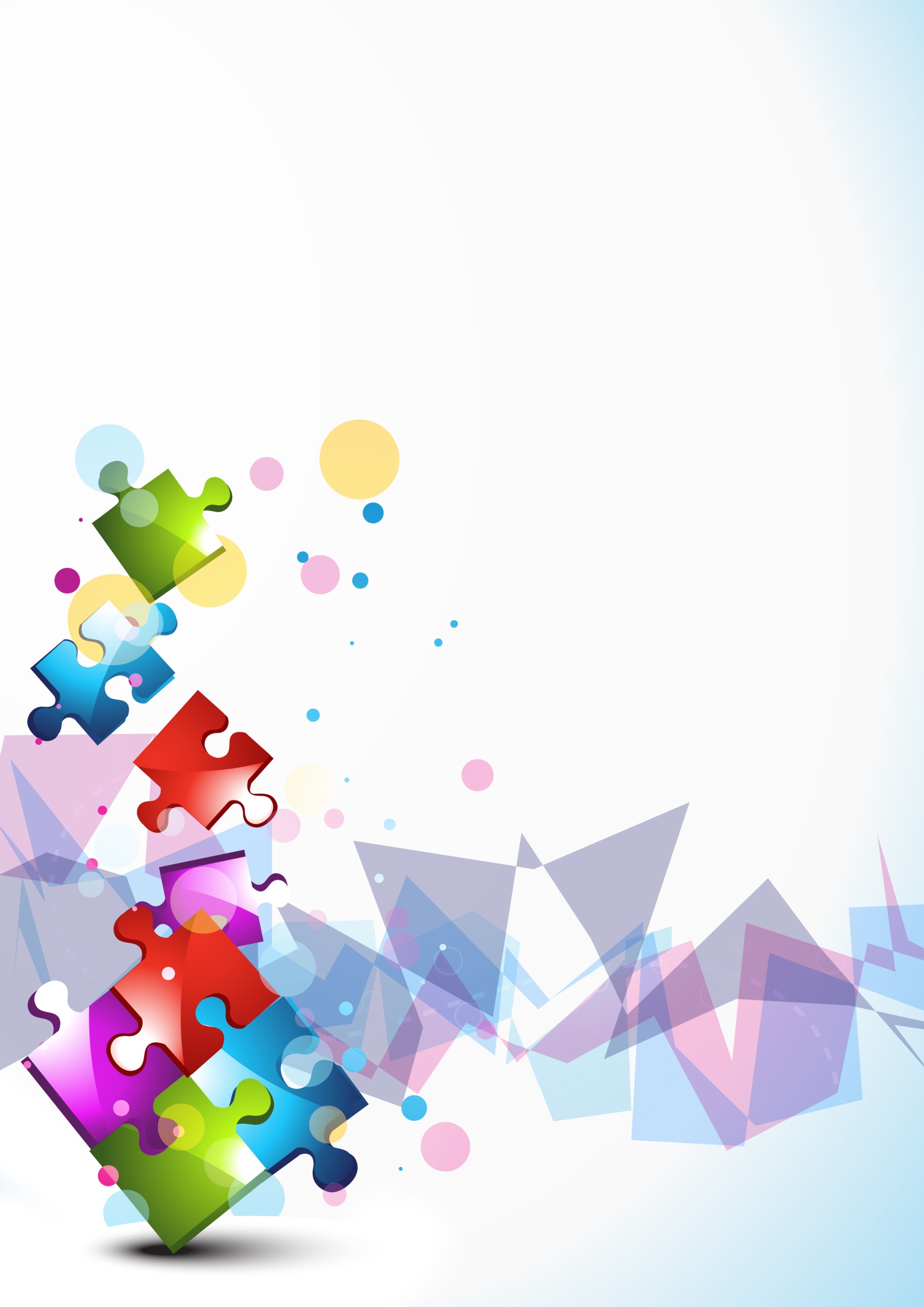 Профессиональные выезды
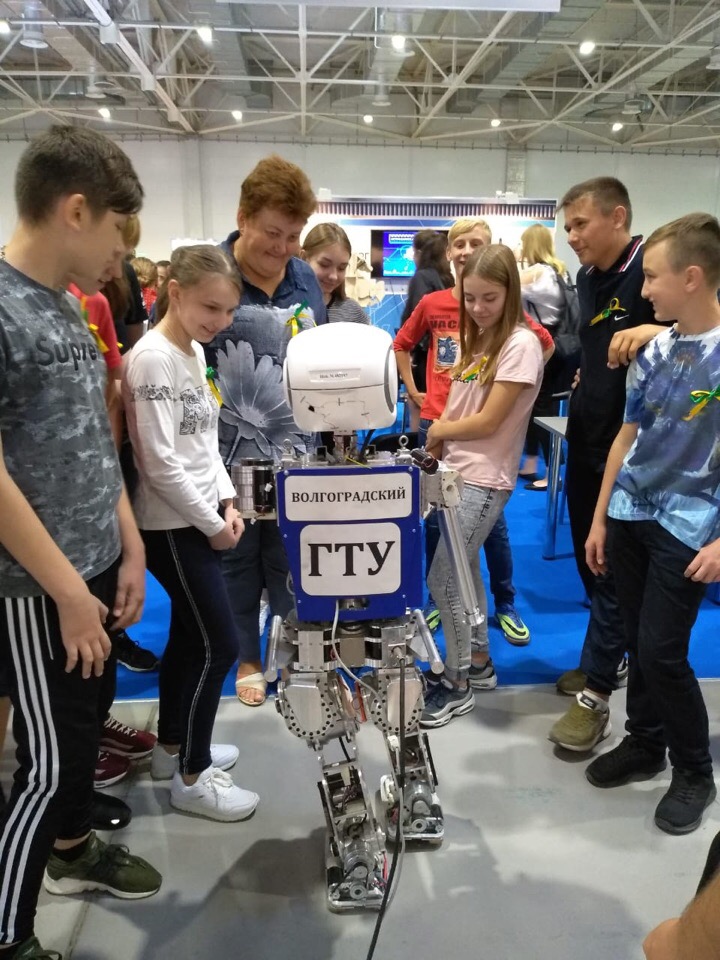 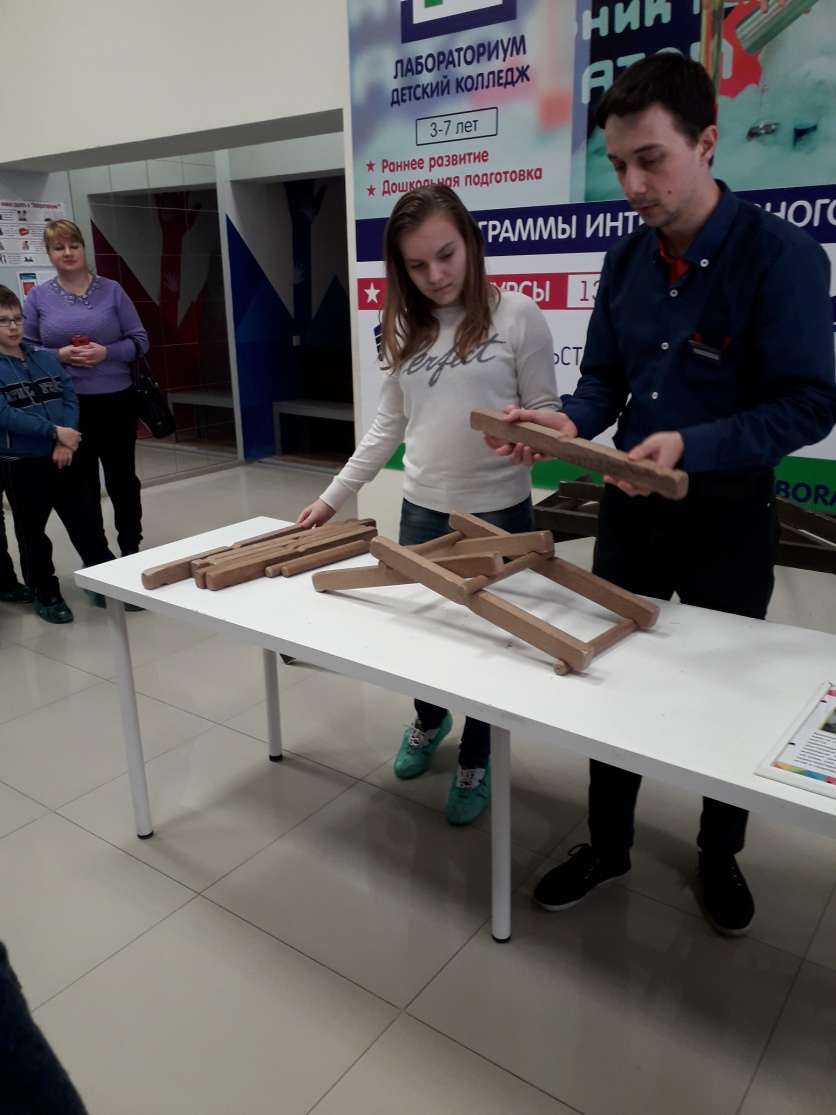 Поездка в Лабораториум
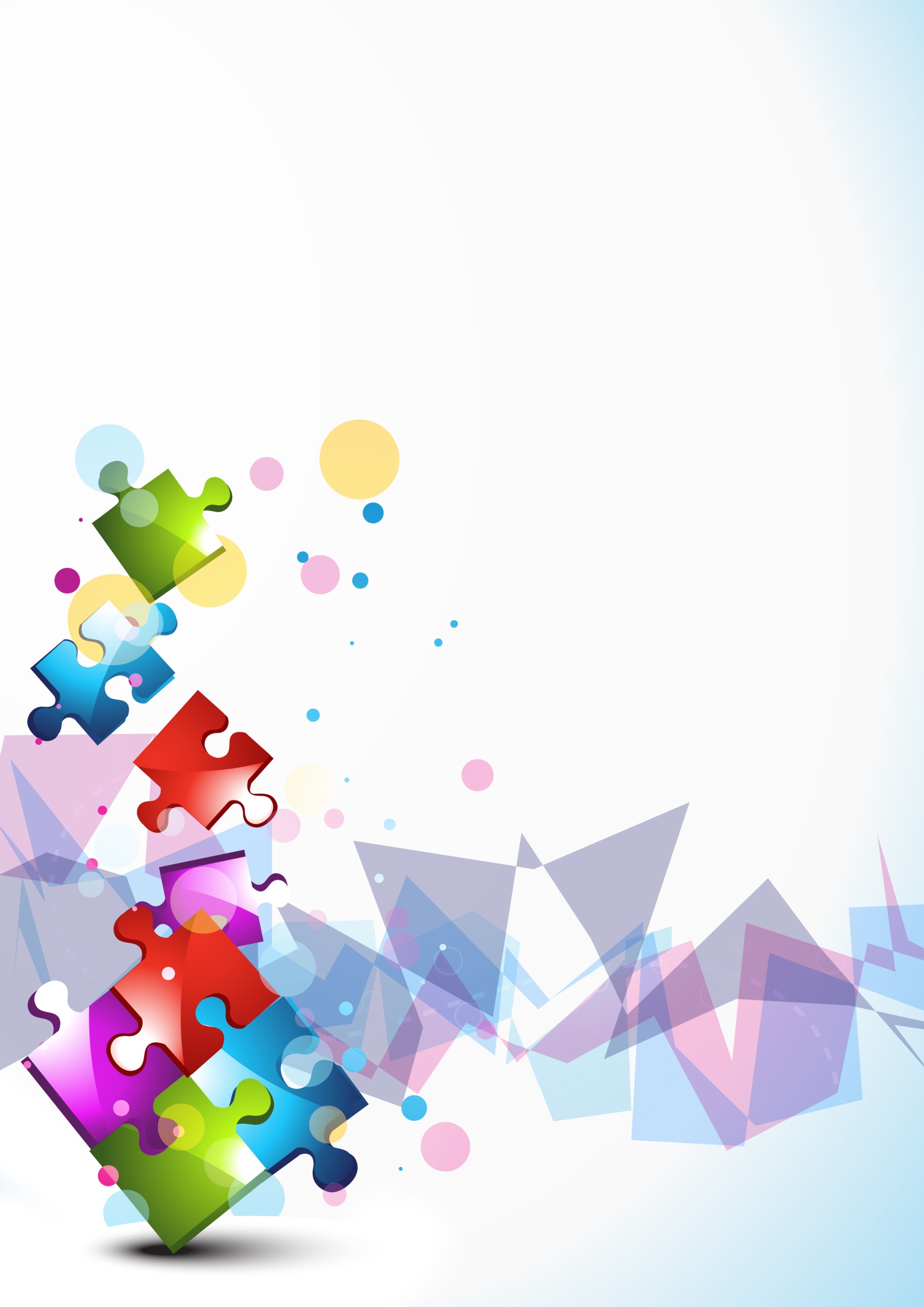 Проектные сессии
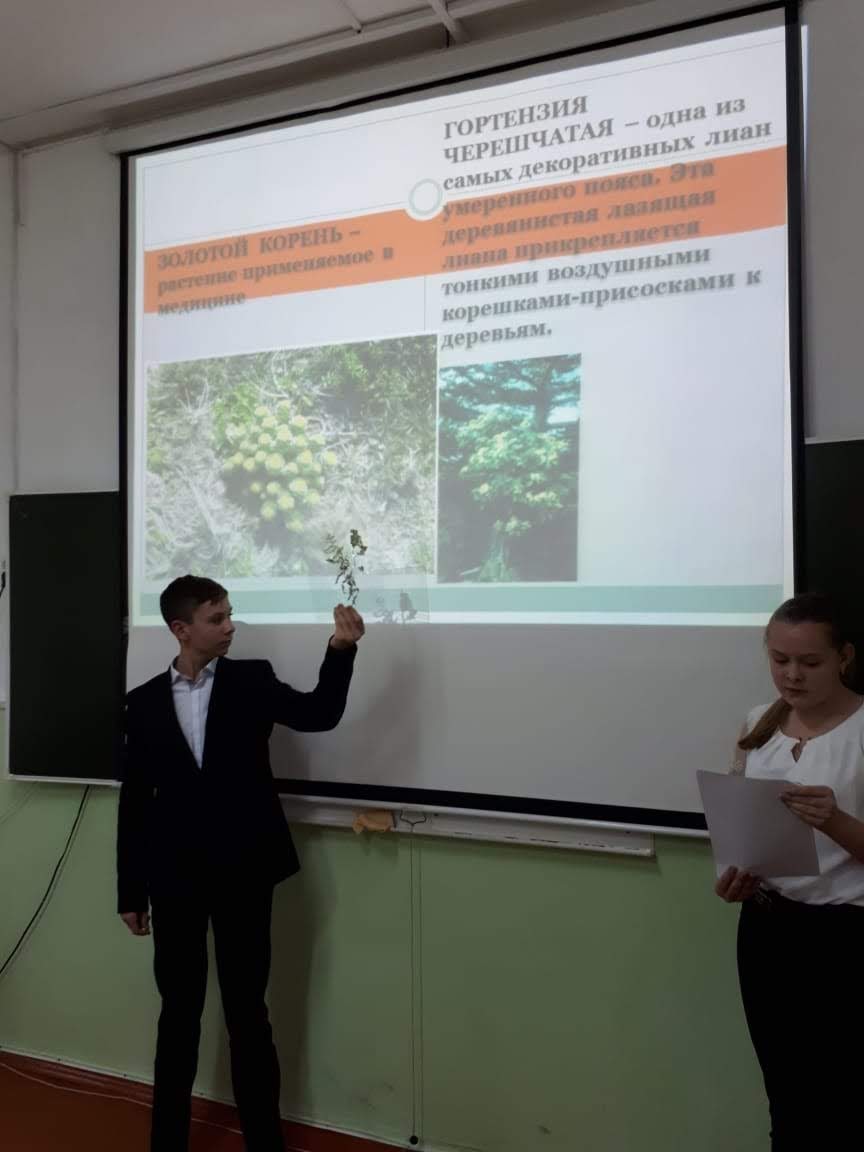 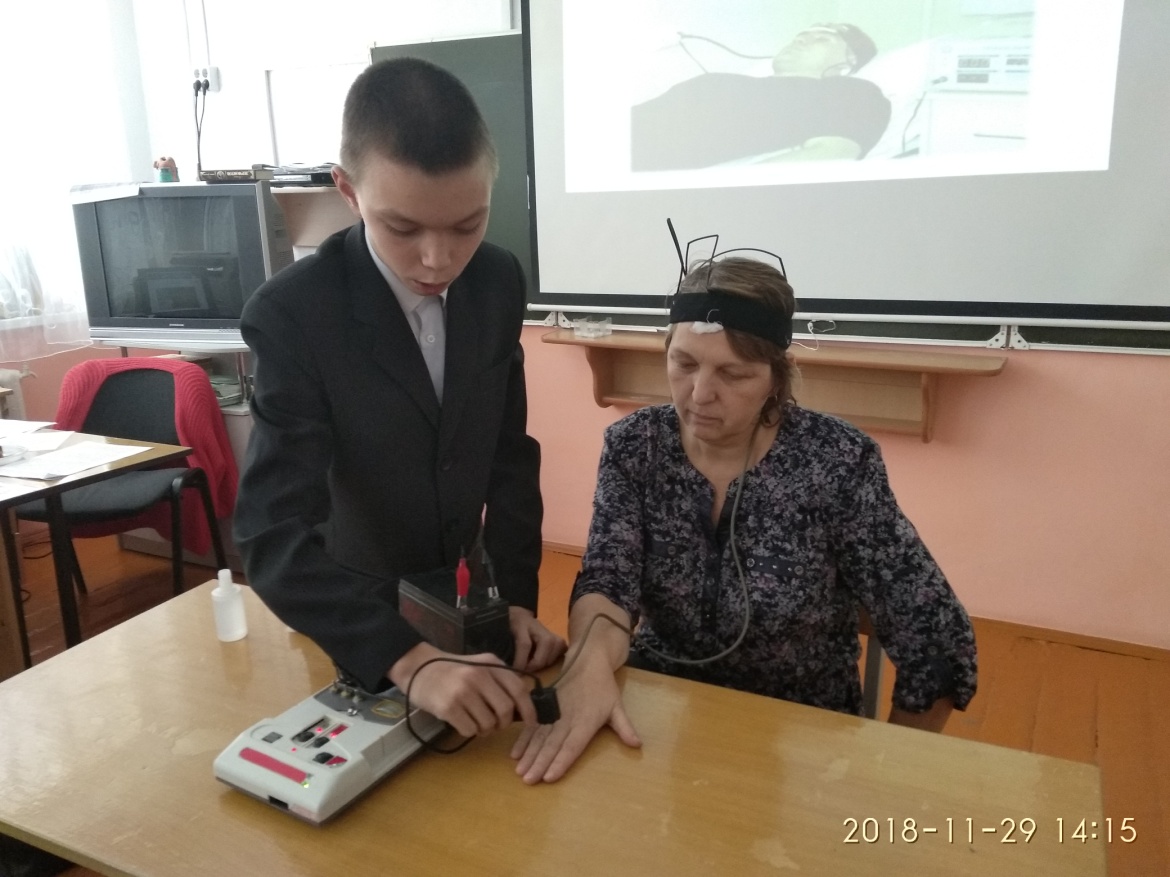 Проект мобильного устройства для отдыха водителей – Долгов И. – 7 класс
Проект «Растительный мир Камчатки» – Мелешик П. – 7 класс
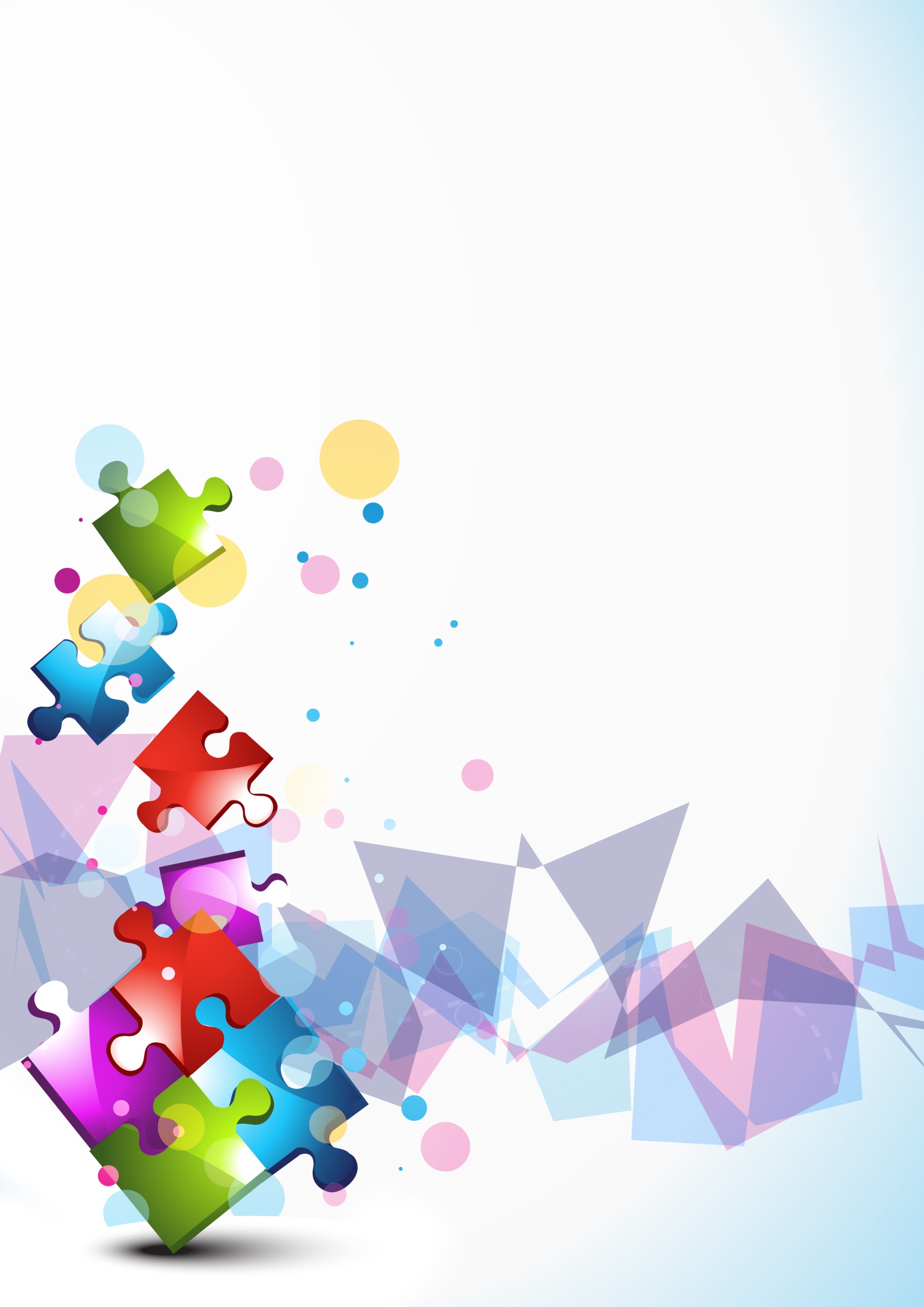 Проект «ProРазвитие талантов»
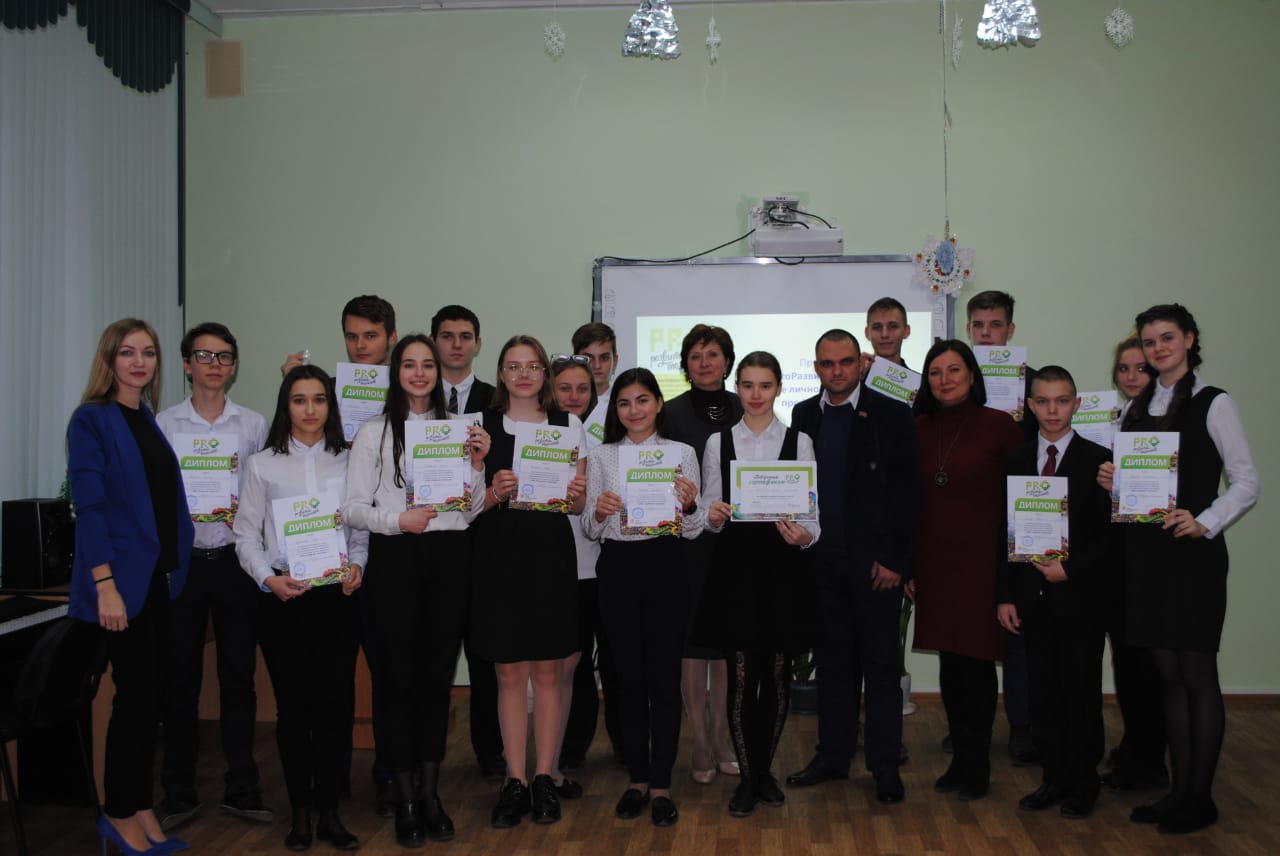 Победитель проекта  - Астахова М. (9 класс) с проектом «Школа танцев для глухих и слабослышащих детей»
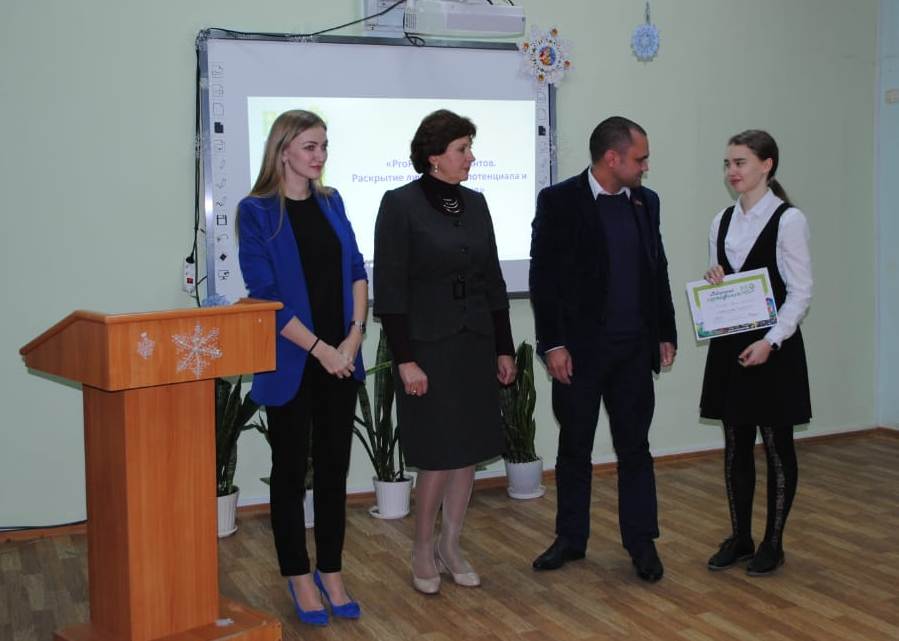 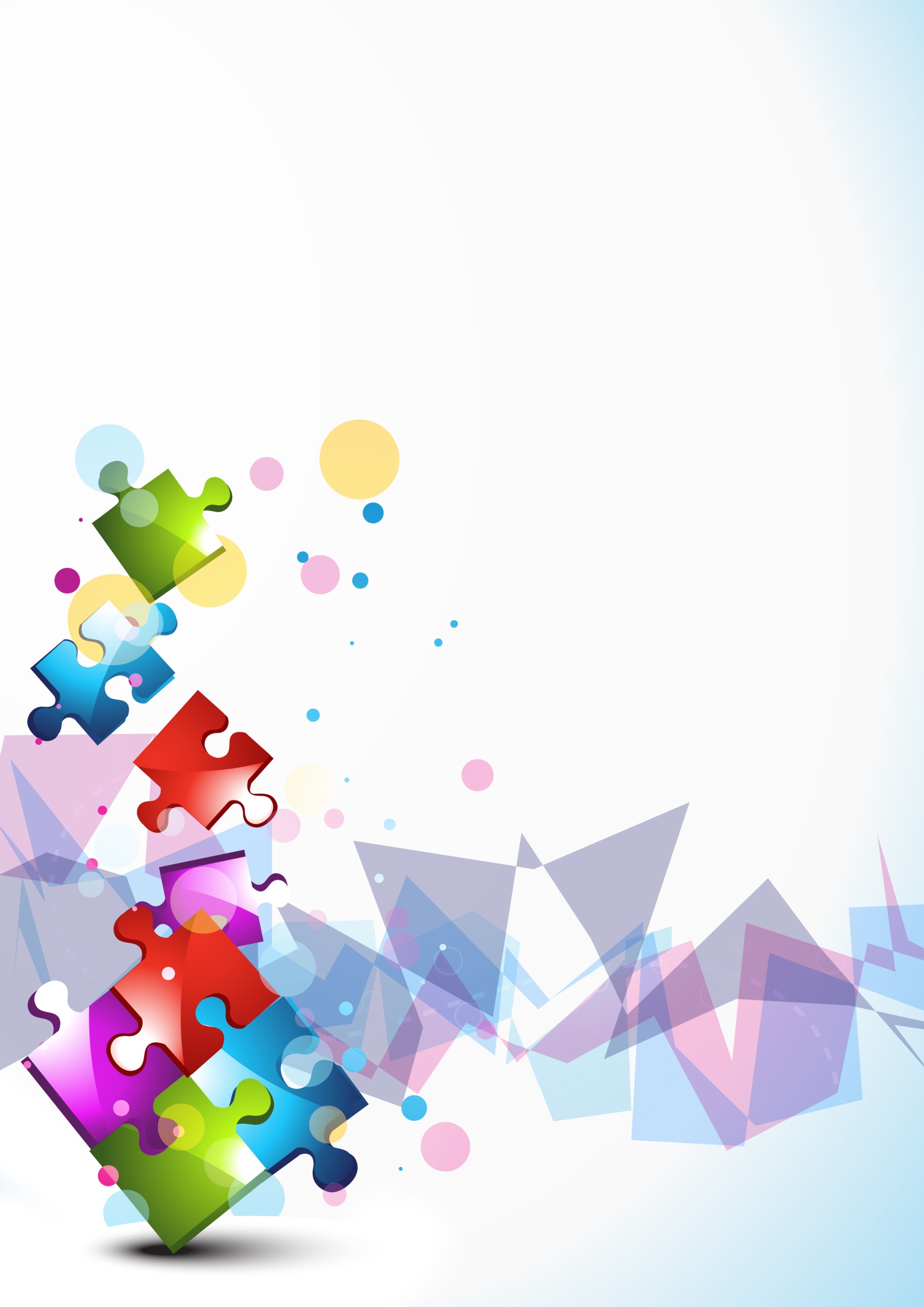 Программа «Бизнес-клуб. Успешный стартап»
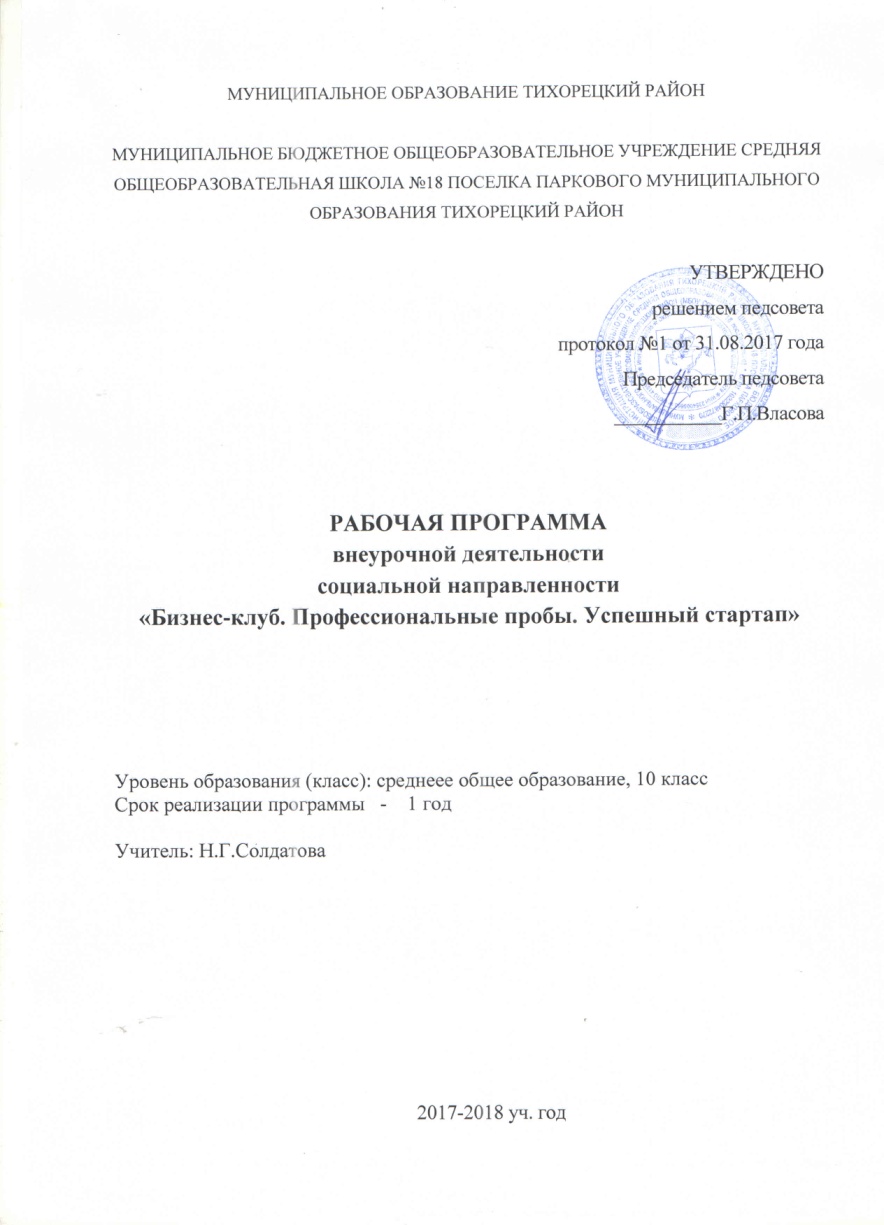 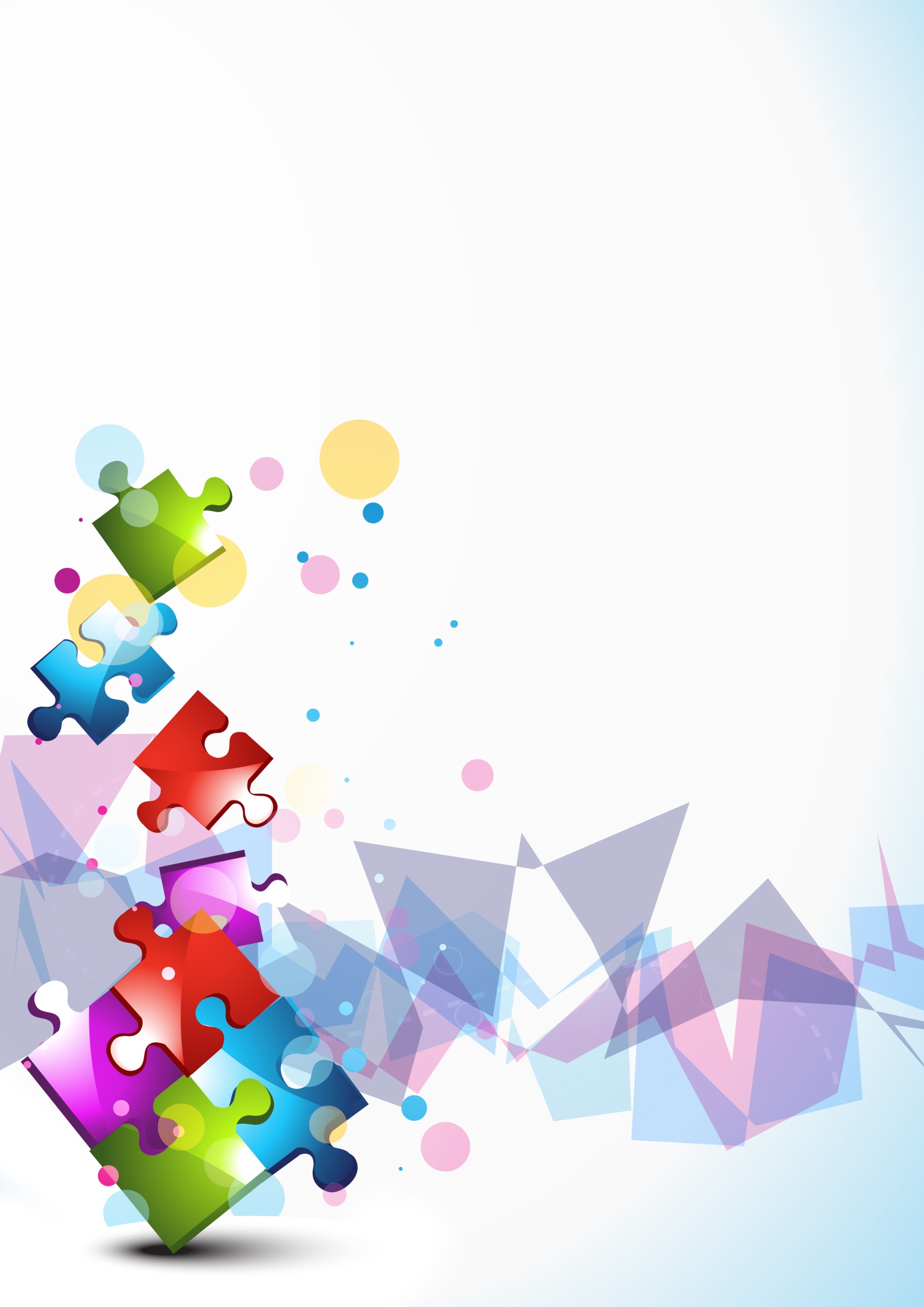 Бизнес-клуб. Успешный стартап
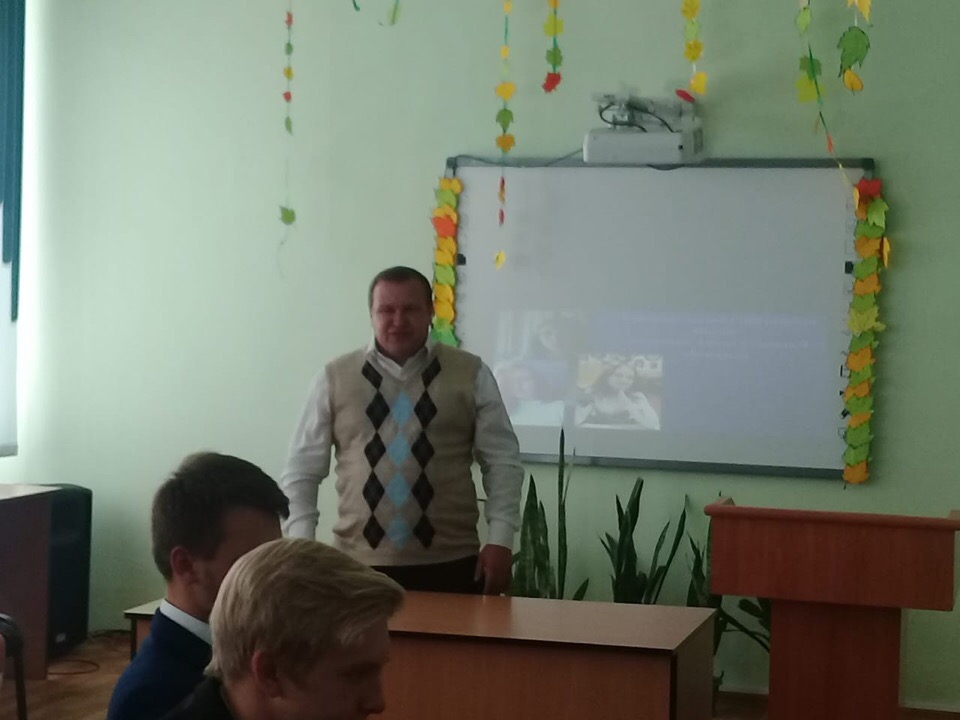 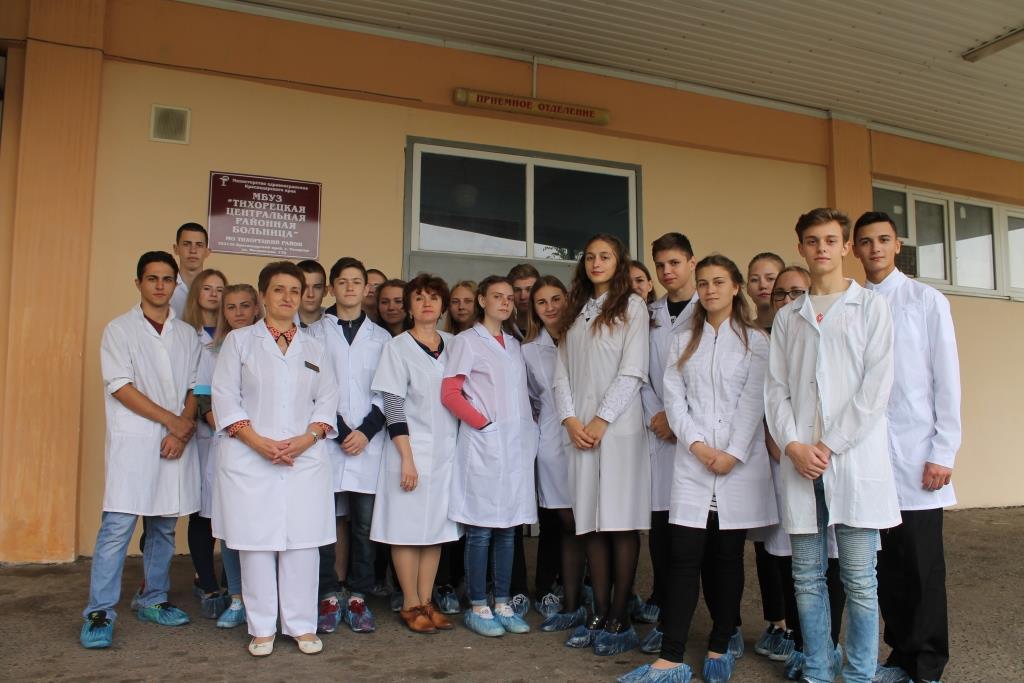 Встречи с успешными людьми и профессиональные пробы в ЦРБ
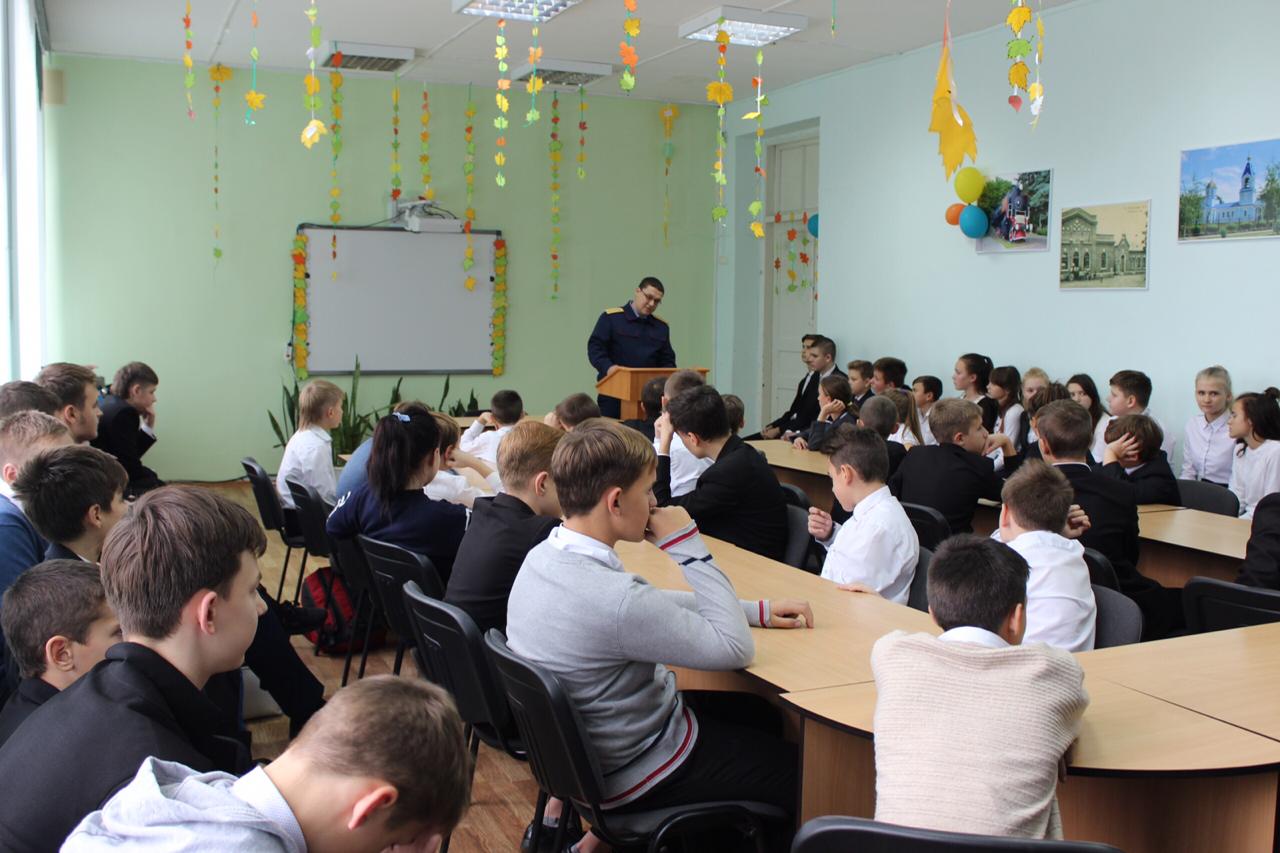 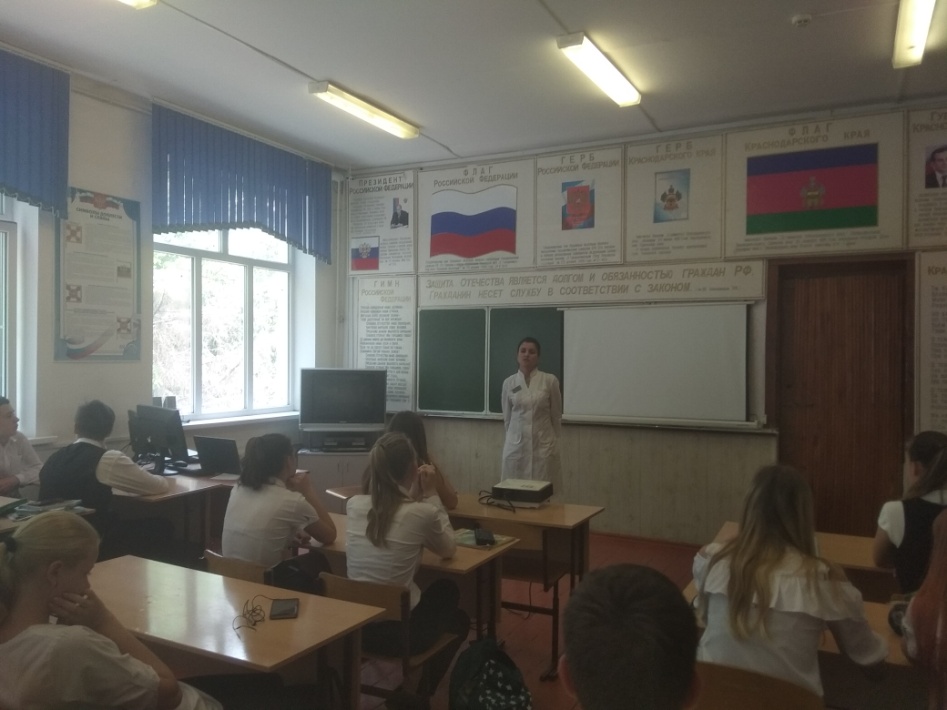 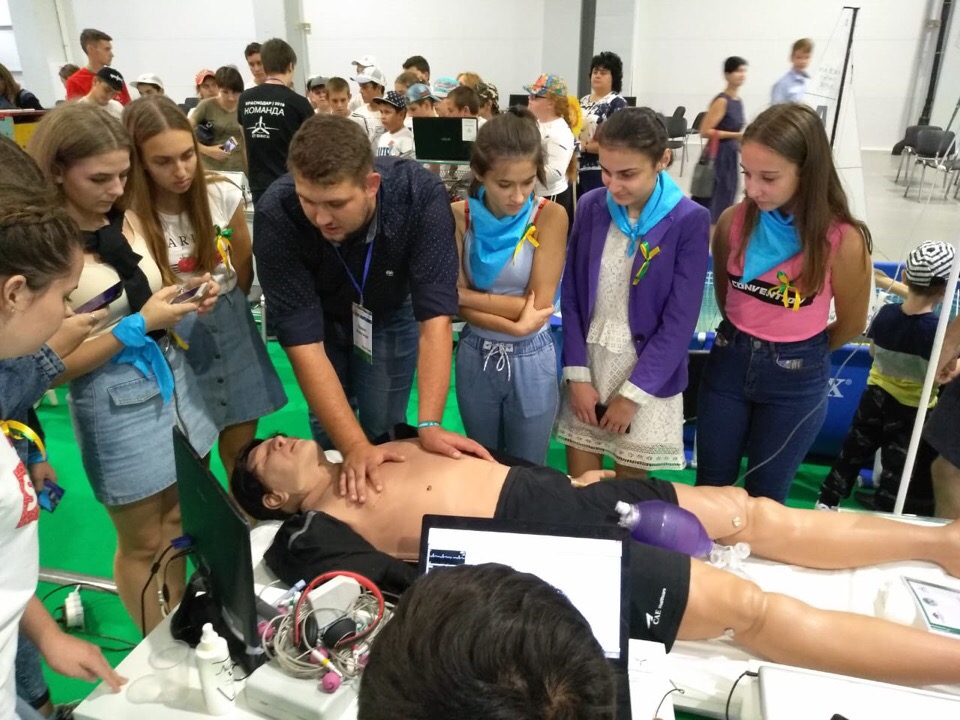 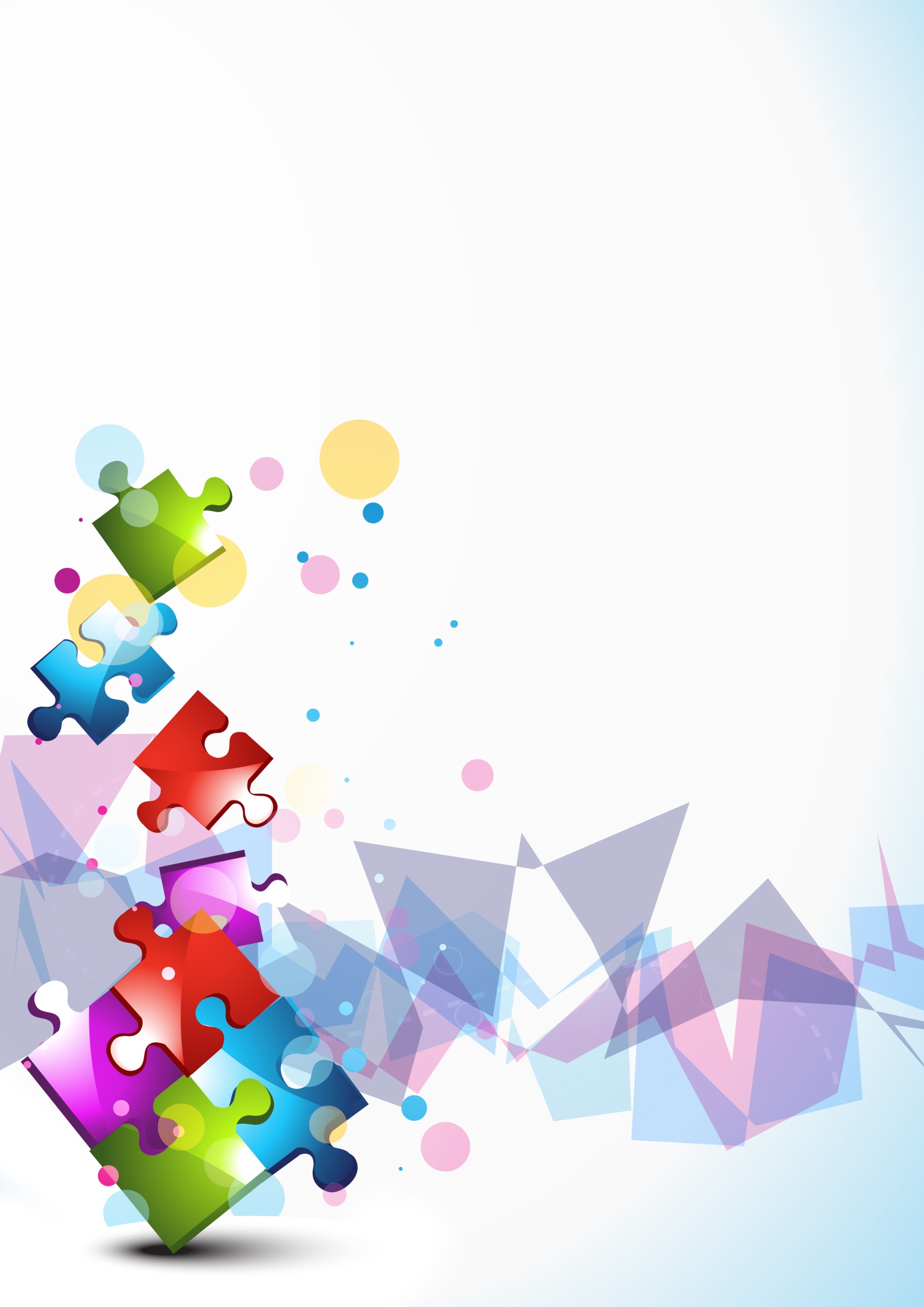 Выезд в Краснодар на фестиваль робототехники с различными профессиональными активностями
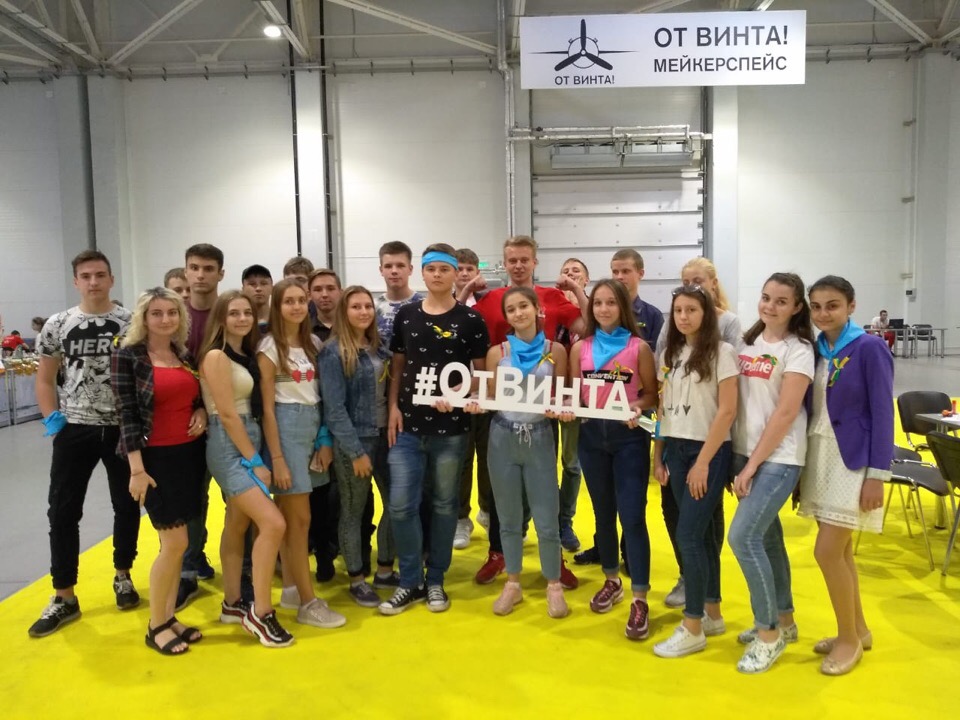 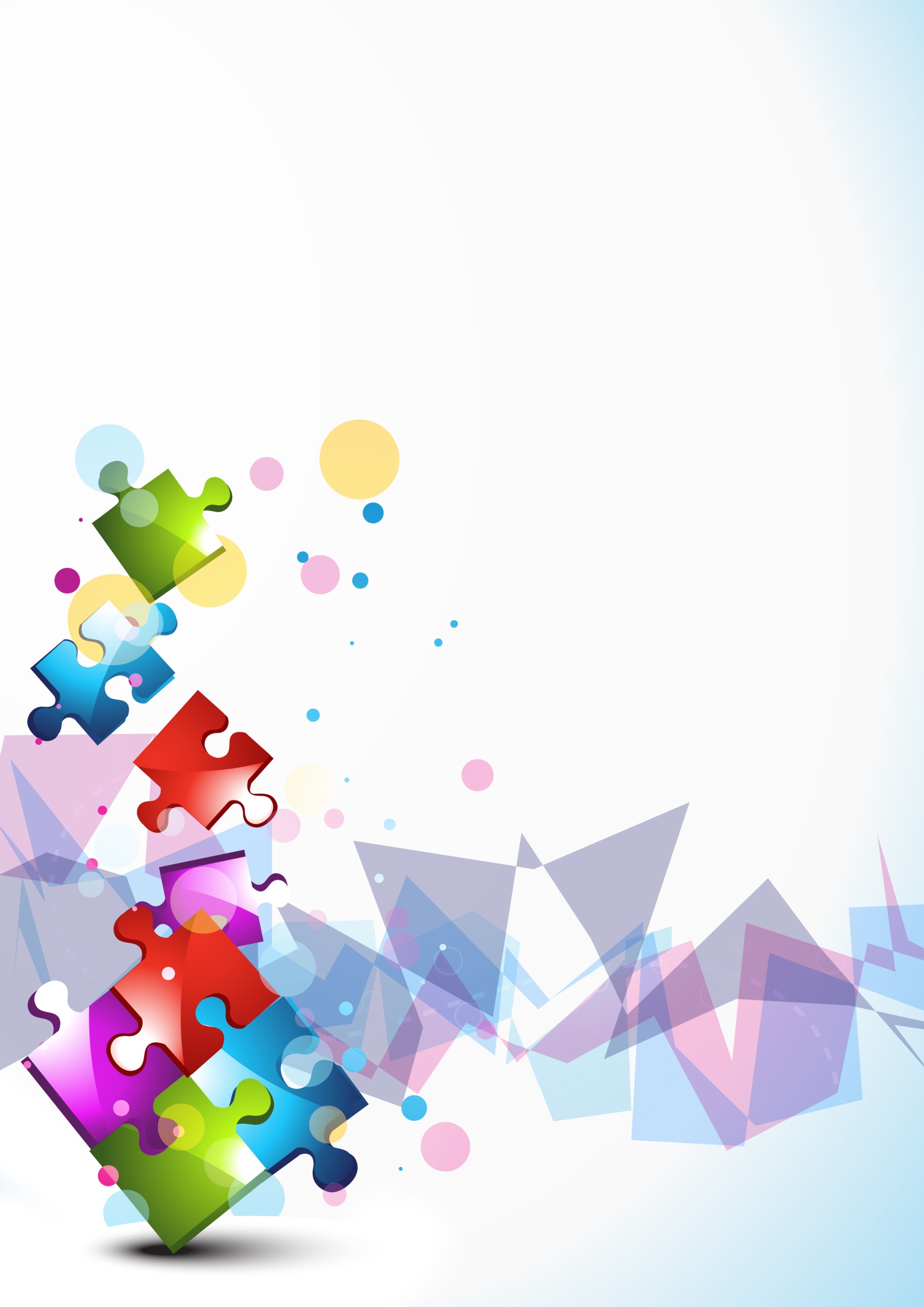 Программа «Город мастеров»
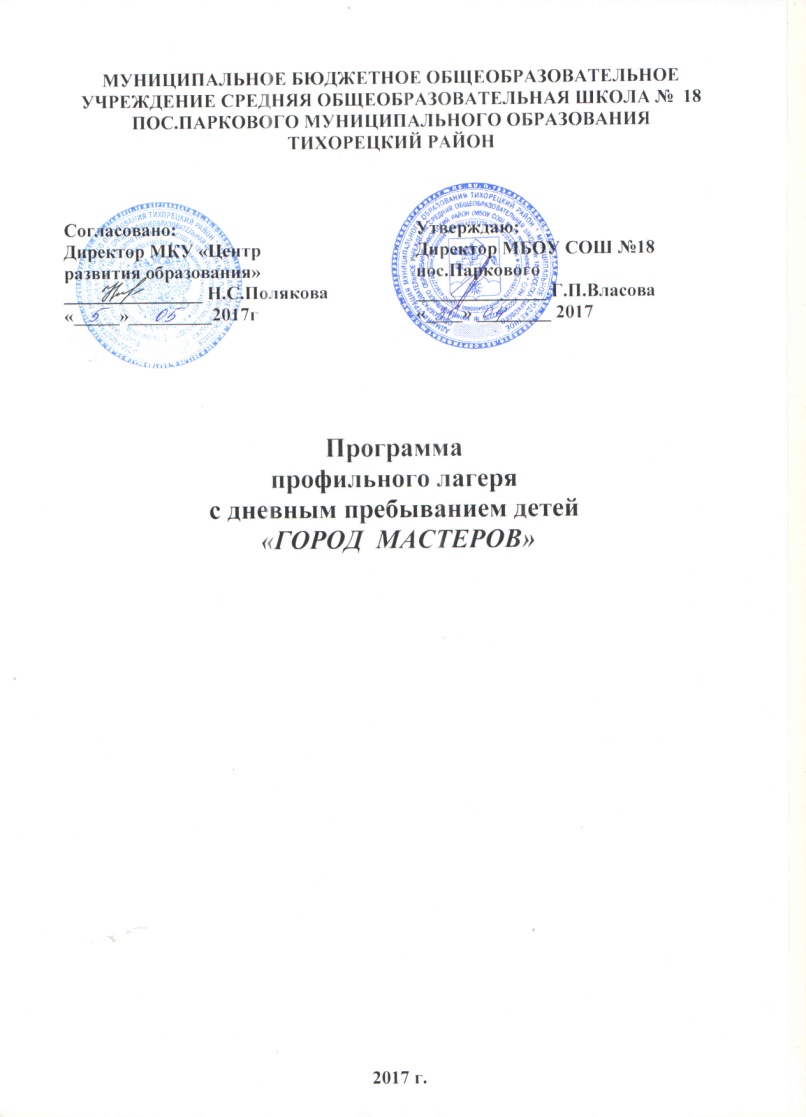 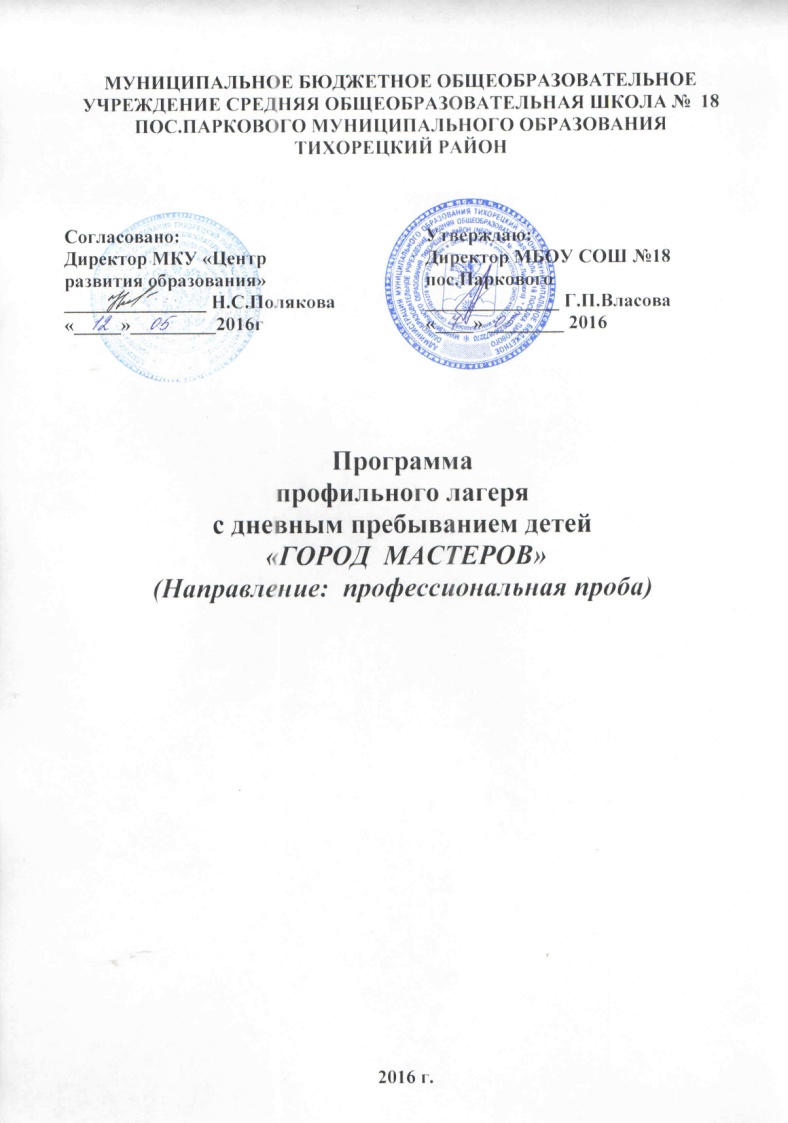 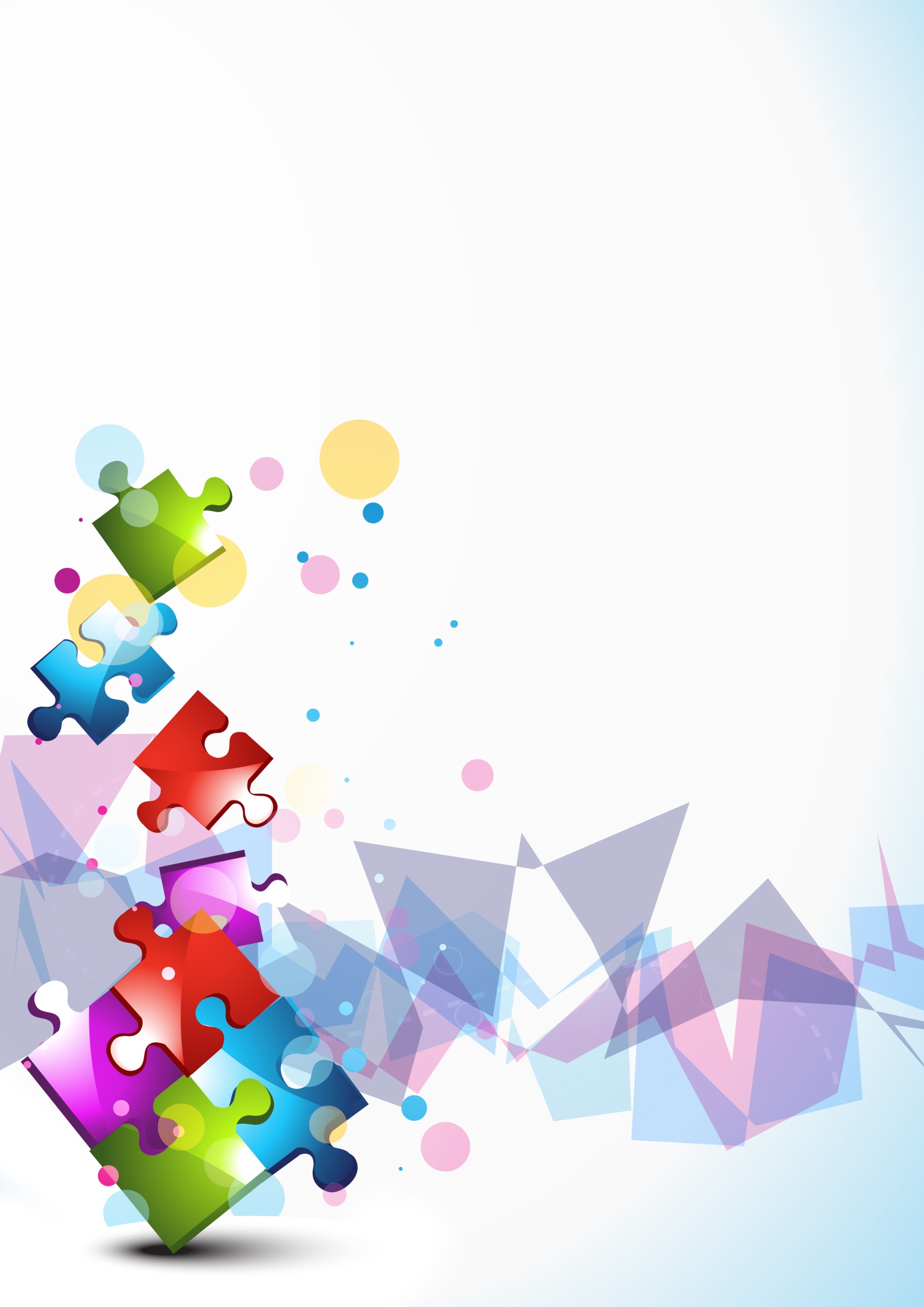 Сотрудничество с ГБОУ ТИТ КК
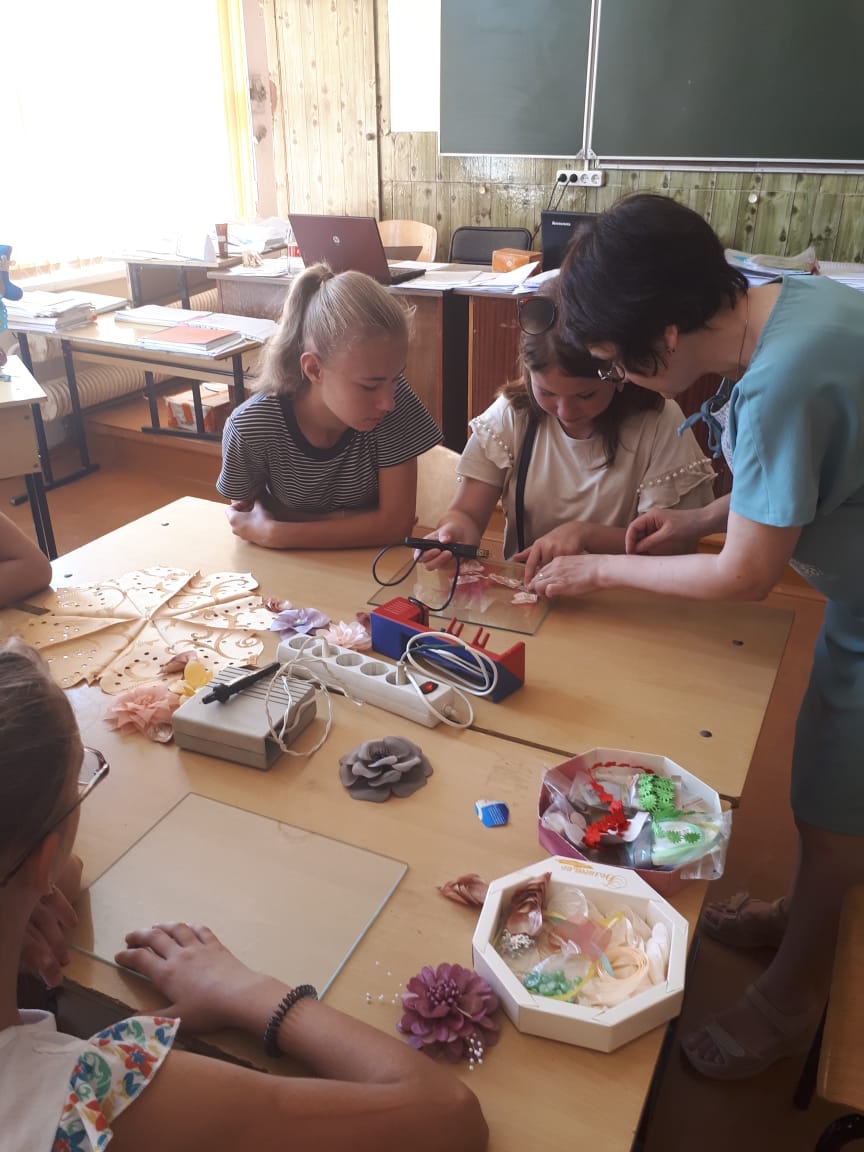 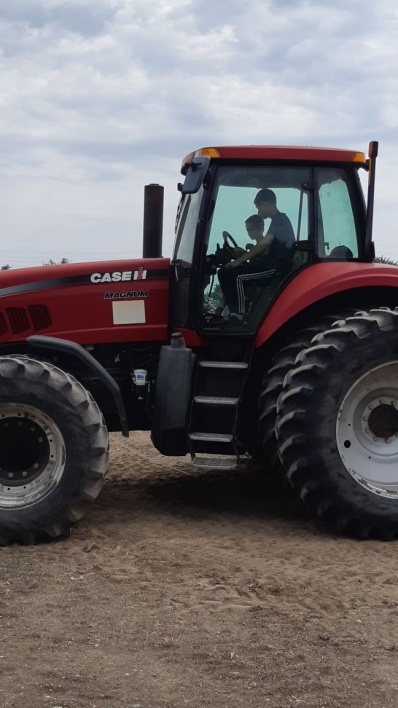 Работа летнего лагеря «Город мастеров» и профессиональные пятницы
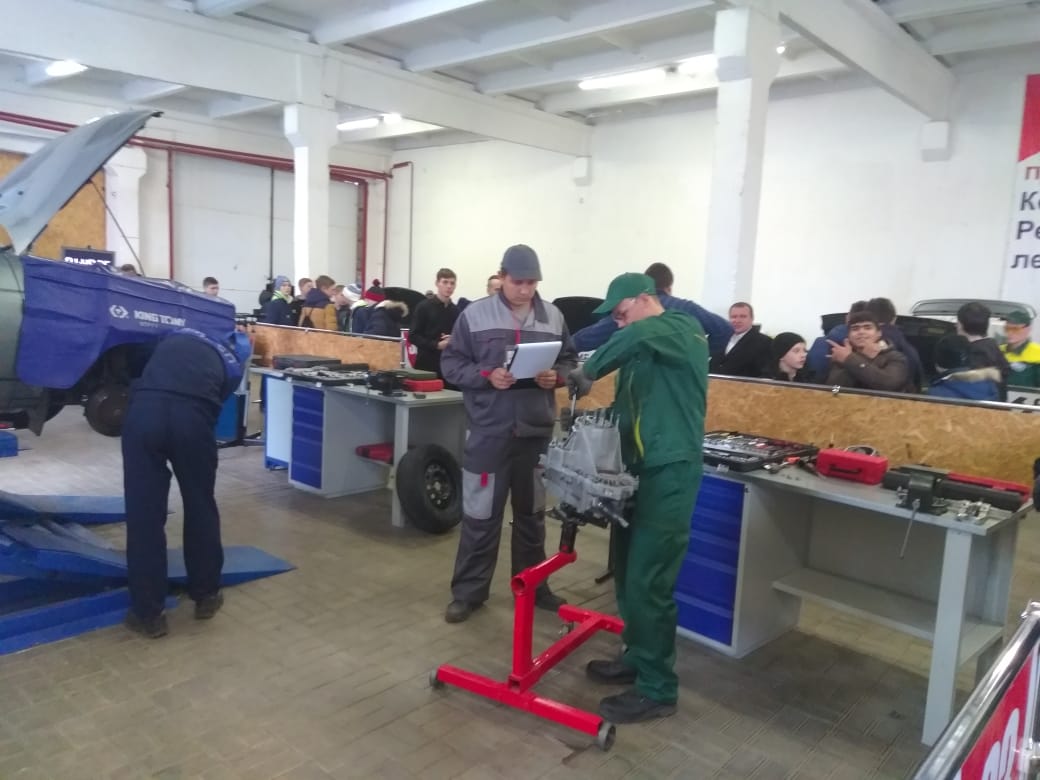 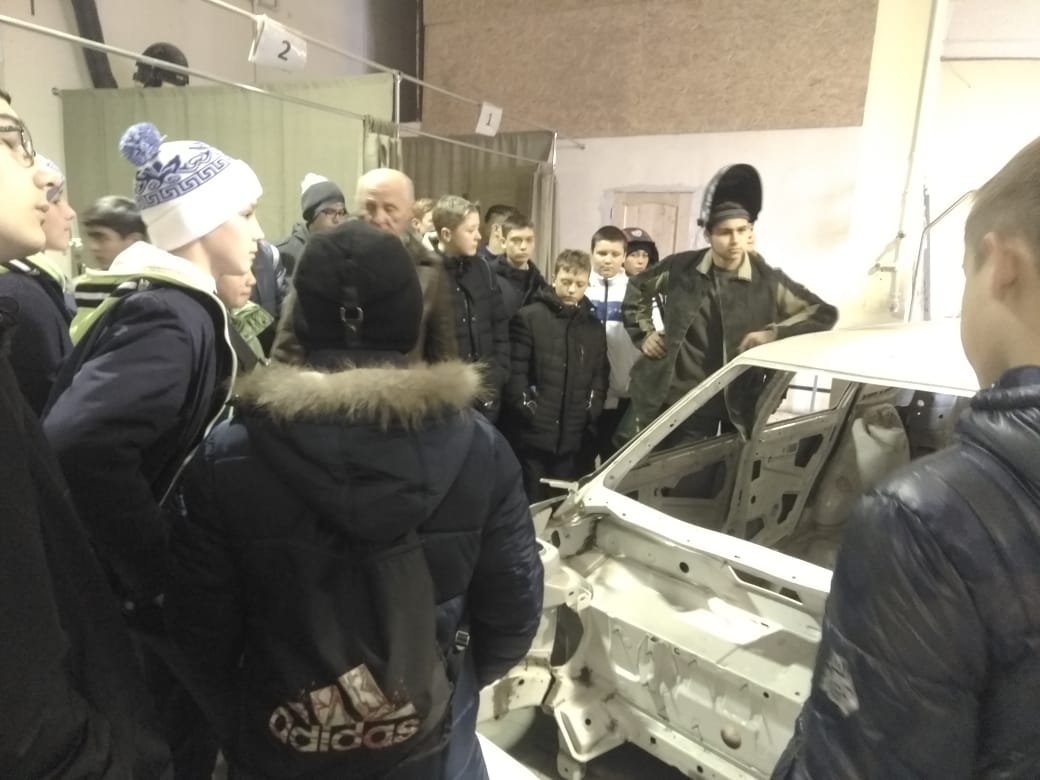 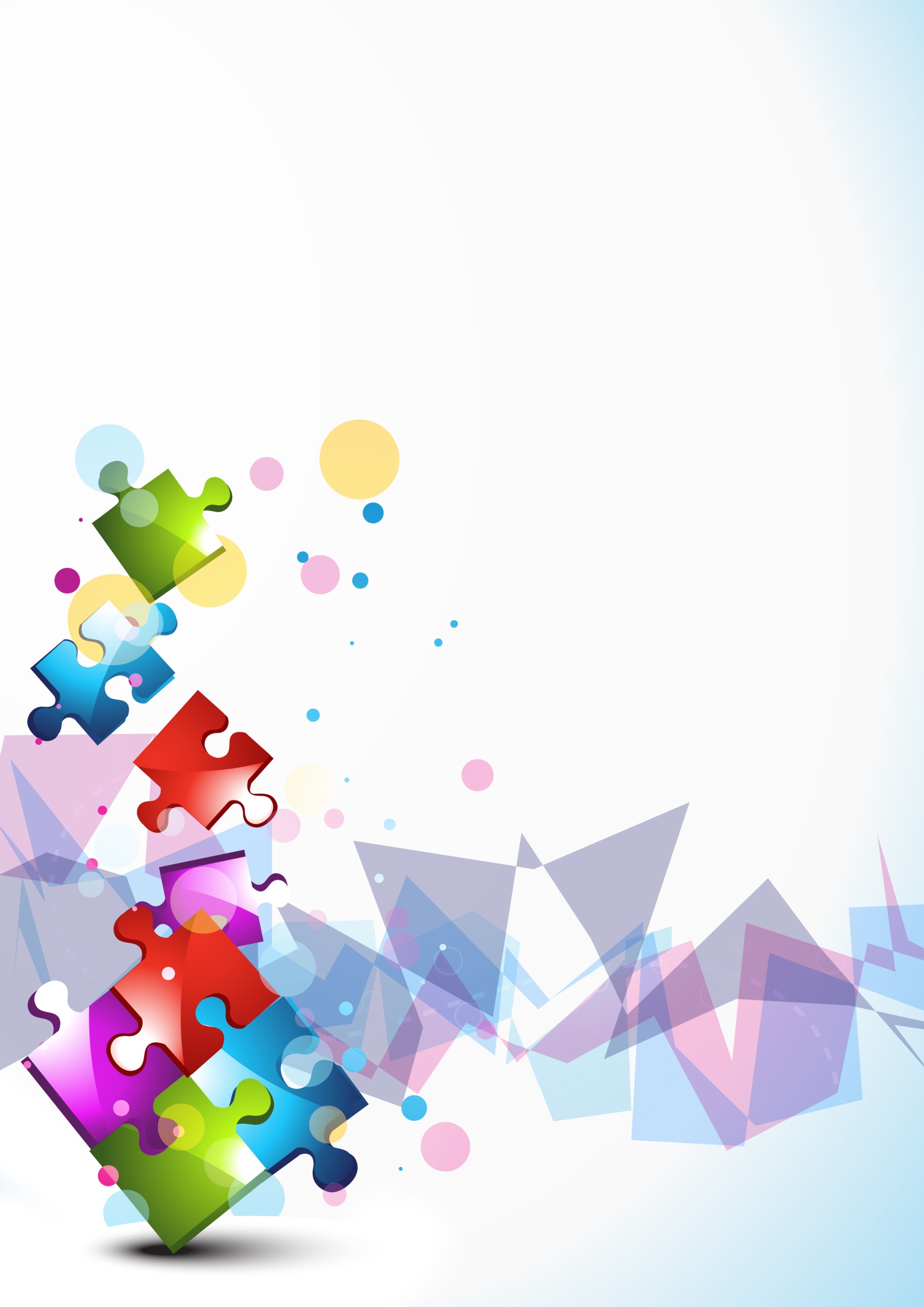 Методический сборник
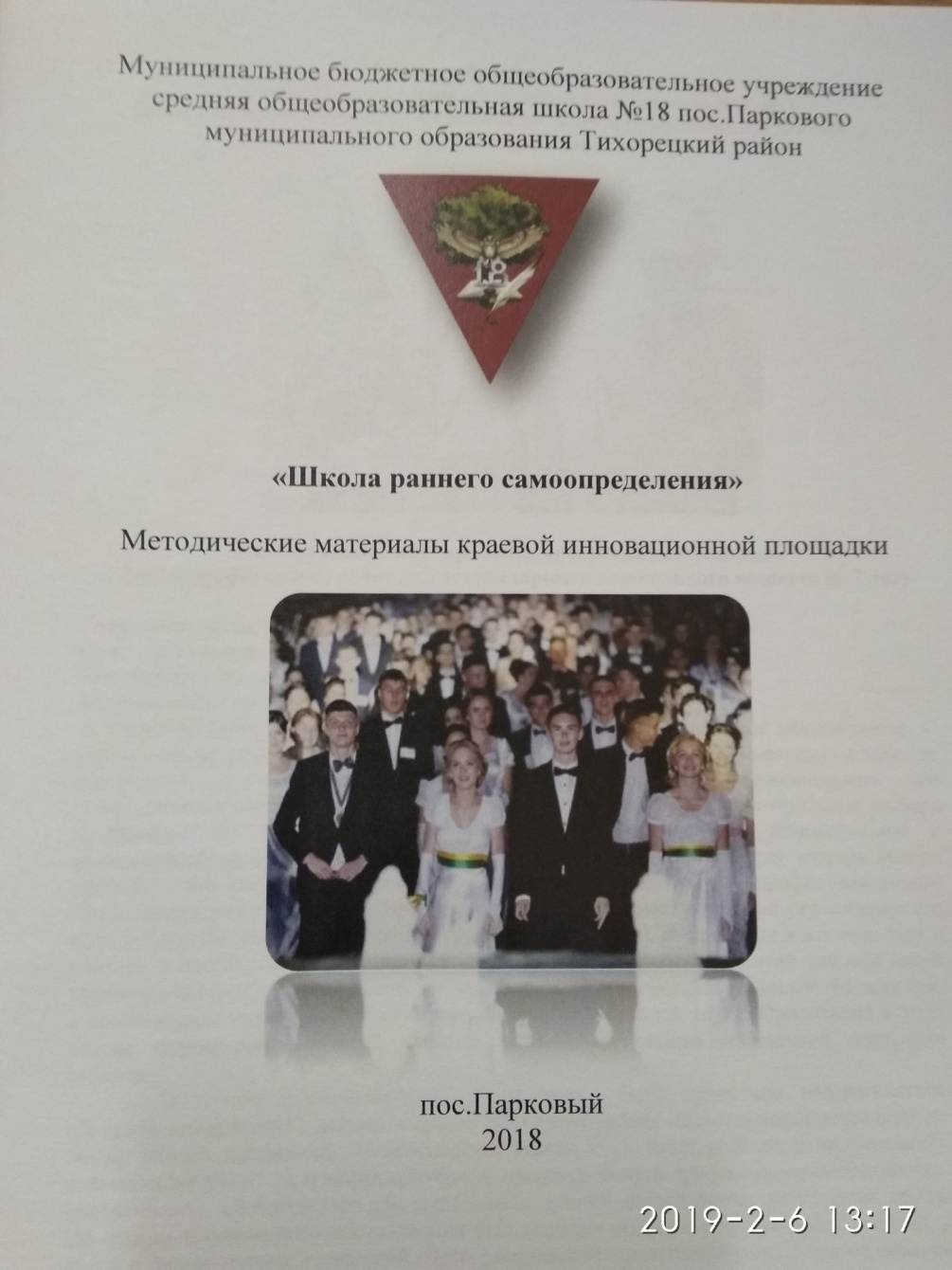 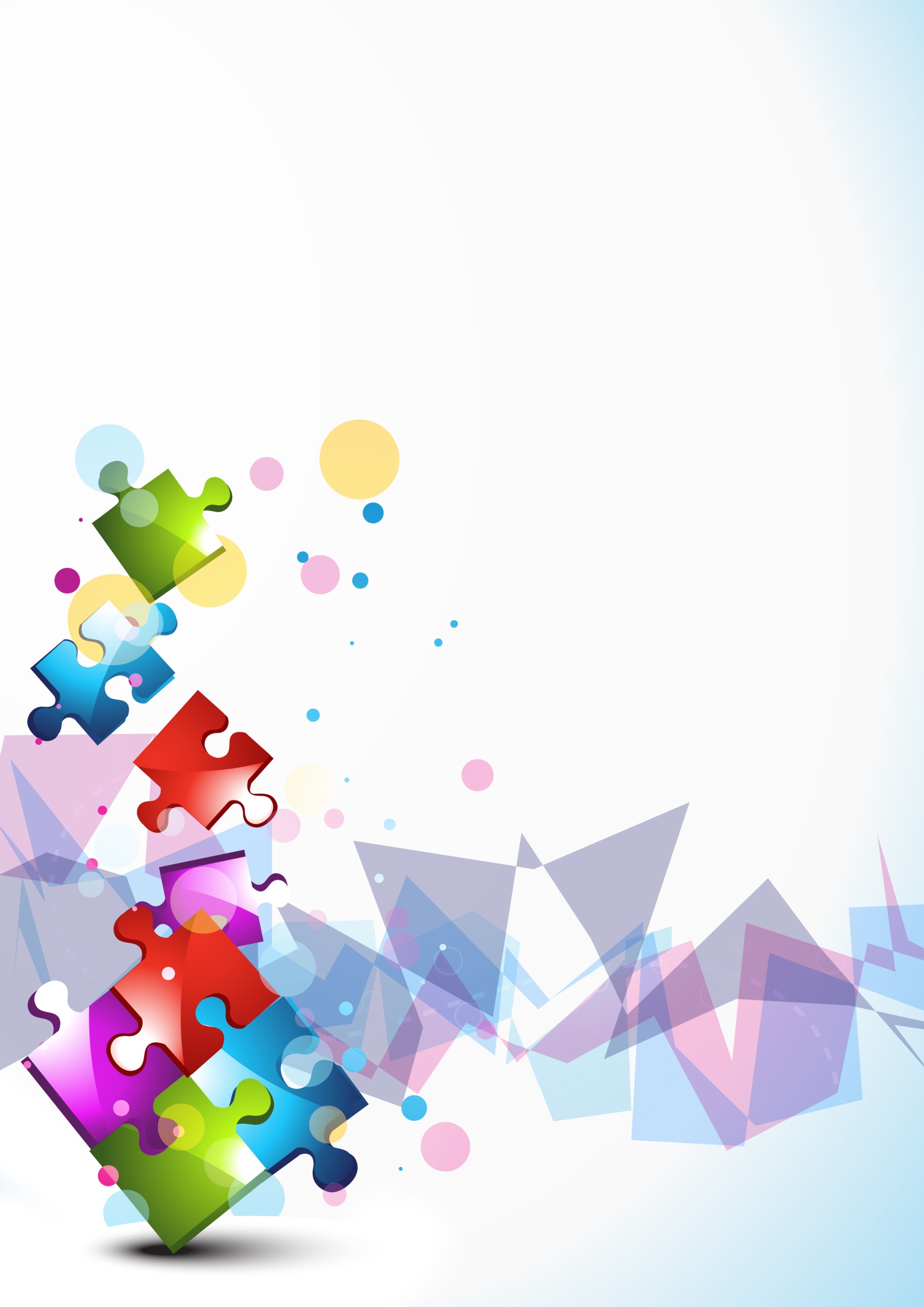 Готовы к сотрудничеству
Тел/факс 8 (86196)47273
Эл.почта school18@tihor.kubannet.ru 
Сайты школы http://g9604939.bget.ru  
http://парковый18.школакубани.рф